Экологический проект «Кормушка для пичужки»
Воспитатели – Ростова Н.С., Коклова И.Н.
2014- 2015 г.г.
Семьи участники проекта
Семья Ереминых
Семья Прохоровых
Заботливые родители
Семья Синявиных
Семья Стариковых
Наши кормушки
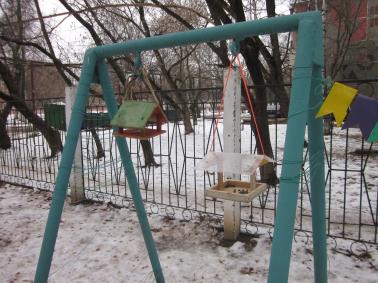 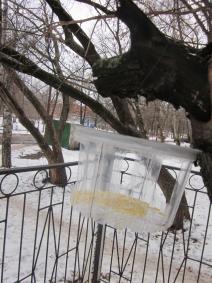 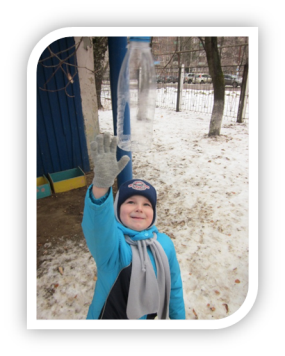 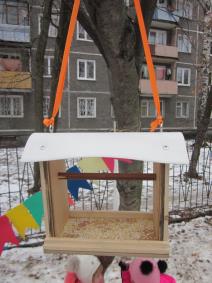 «Какие разные!»
Наблюдение за голубями
Моя кормушка
Подкормим голубей
Вот какие птички!
Рисуем птиц